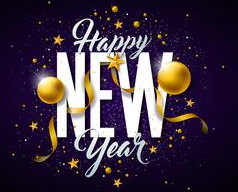 Sunday, January 12 ,
Processional
Lighting of  Candles
Greetings
Call to Worship…
LEADER: Be still for a moment. What do you hear? What do you smell? What do you feel under your feet? Beloved, God is here.
People: In the familiar and unfamiliar, God is here with us.
LEADER: Take a moment to look around. Whom do you notice? Who isn’t here that you expected to see? Whether this community feels brand new or familiar to you, God is here.
People: In the familiar and unfamiliar, God is here with us.
Leader: Take a deep breath. We share this air, this space, this worship home together. In our breathing and worshiping in the time and place, God is here.
People: In the familiar and unfamiliar, God is here with us.
Leader: God is here. May we pay attention and discern how God brings us together in the familiar and the unfamiliar to be and become the Body of Christ.
ALL:   May we notice and join in God’s work of forming us for community as we worship today.  AMEN!
Opening Hymn “My Hope is Built” #368
Morning Prayer
Response
Affirmation of Faith“The Apostles’ Creed”
I believe in God the Father Almighty. The maker of heaven and earth;
and in Jesus Christ his only Son our Lord: who was conceived by the Holy Spirit, born of the Virgin Mary,
suffered under Pontius Pilate, was crucified, dead, and buried;
the third day he rose from the dead; he ascended into heaven,
and sitteth at the right hand of God the Father Almighty; from thence he shall come to judge the quick and the dead.
I believe in the Holy Spirit, the Holy catholic** church, the communion of saints, the forgiveness of sins,
**Church Universal
the resurrection of the body, and the life everlasting. Amen.
Gloria Patri
Glory be to the Father, and to the Son and to the Holy Ghost,
as it was in the beginning, is now, and ever shall be, world with-out end.  
A-men.  A-men
The Offering (It’s Giving Time)“Praise God, from whom all blessings flow; praise him, all creatures here below; praise him above, ye heavenly host; praise Father Son, and Holy Ghost, Amen”
*The Dedication of Tithes and Offering
UMH #588“All things come of thee, O Lord, and of thine own have we given thee.” AMEN!
Parish Notices/Recognition of Visitors
WE Listen for God’s Word
Proclamation and Response/We Listen for God’s Word
Old Testament: Isaiah 62: 1-5
New Testament: John 2: 1-11
Leader: The Word of God for the people of God. 
People:  Thanks be to God.
SelectionWesley’s Ensemble
The Message by 

Rev. Doris Bright, Pastor
Invitational /
Altar Call
Extinguishing of the Candles
Finance Committee
WUMC Financial Presentation
The Finance Committee
AGENDA
Introduction
Primary goals
Financial data
Timeline
Fundraisers 
Summary
WUMC Financial presentation
2025
38
INTRODUCTION
This brief overview is to display Wesley’s financial state from 2024. The Finance Committee will continue to be transparent with the finances and show the importance of the members’ support is vital to continue building Wesley for years to come!
2025
WUMC Financial presentation
39
PRIMARY GOALS
Display overall financial state for 2024
a minimum of 7,500 weekly and 30K monthly is needed to support NORMAL operating COSTS
2025
WUMC Financial presentation
41
Annual church INCOME & expenses
2025
WUMC Financial presentation
42
$29,853
Fundraising Efforts
Capital expenses
$94,330(incl Rental property repair)
Mortgage balance
$851,269 as of 12.31.24
Income
CS&T decreased by 70K
Noteworthy for 2024!!
2025
WUMC Financial presentation
43
2024 EXPENSES
Operating Expenses
256,857
Ministries
12,681
Salaries & Benefits
101,334(P); 26,564(M)
90,136 - Mortgage
38,594 - Utilities
128,127 - Trustees
69,219 - Pastor (salary, continuing education, & mileage)
32,115 - Fringe benefits
(5,050.00 – Accountable Reimbursement-illustration only)
26,564 - Musicians
3,875 – Nurture
2,521 – Outreach
6,285 – Miscellaneous Expenses
2025
WUMC Expenses-All
44
2024 accomplishments
Extra principal payment made of $14,400
$16,170 set aside from fundraising efforts for the building fund
$12,000 saved from rental property income
Total collected for the building fund=$28,170
2024
PRESENTATION TITLE
45
Superbowl Sunday. Contributions will be announced by the end of February
Q1
156th Church Anniversary
Q4
Ongoing Efforts
Building Fund
Ongoing Efforts
The Finance Committee focus for this year is paying off the mortgage with a goal by 2028!
2025 fundraising efforts
2025
WUMC Financial presentation
46
SUMMARY
The Finance team remains committed to its efforts to focus on the elimination of Wesley’s mortgage and updating the congregation annually. All members are encouraged to inquire with any member of Finance about any questions or concerns they may have.
2025
WUMC Financial Presentation
47
THANK YOU
FOR SUPPORTING WESLEY AND ALL THAT EACH OF YOU DO TO THE BUILDING OF ITS  KINGDOM!
Deuteronomy 14:22
2025
WUMC Financial presentation
48
Trustee Committee
BOARD OF TRUSTEES COMPLETED THE REPAIRS AND
UPGRADE AT PARSONAGE 2023-2024
1. Repaired foundation (sills, bands and removed all particle board)

2. Installed pump to crawlspace to decrease water and moisture under parsonage
3. Installed security cameras

4. Fully renovated both full bathrooms at parsonage

5. Trim oak trees to decrease roof damage
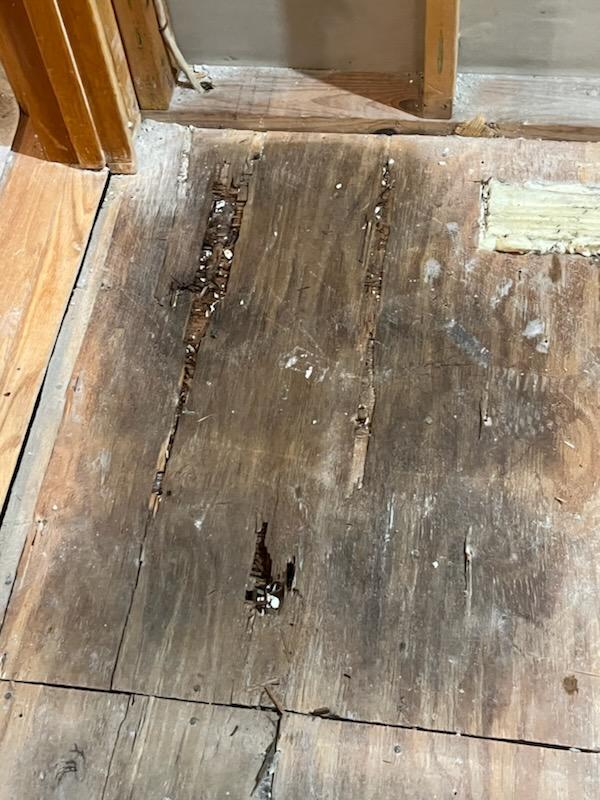 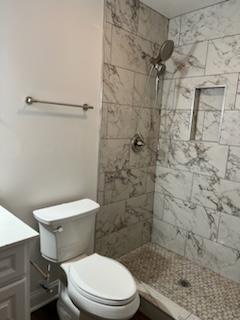 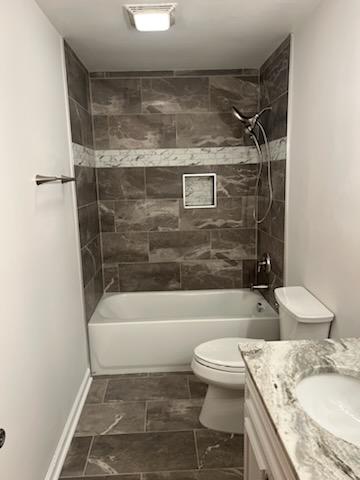 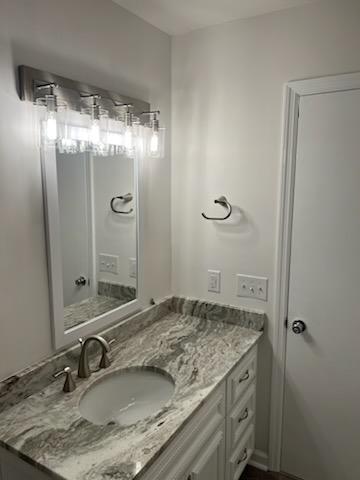 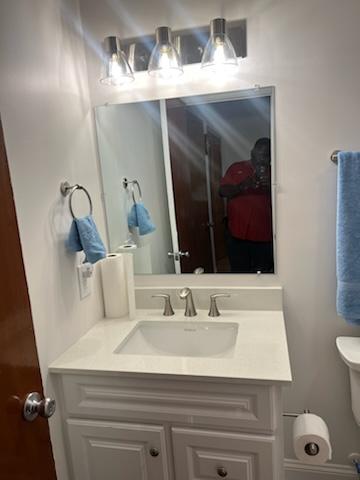 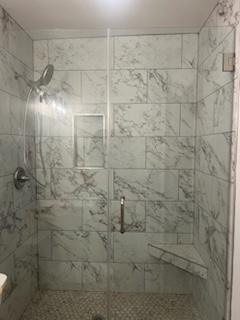 1. Repaired longstanding leak in Board Room     which includes:
a. Repairing roof
b. Removing and replacing sheetrock, light
       fixtures, painting, etc
c. Replaced HVAC System
d. Replaced flooring
e. Repaired windows
2. Repaired Foyer
3. Repaired storage room
4. Painted foyer and hallway
5. Repaired HVAC system in office and pastor’s office
6. Replaced HVAC system in Classroom
7. Purchased Mini IPAD and headset
8. Removed and replaced fencing around HVAC
ONGOING AND UPCOMING PROPOSED REPAIRS and UPGRADES TO FELLOWSHIP HALL AND GROUNDS

1. Paint outside of entire Fellowship Hall

2. Replace fencing around kitchen
3. Continue to upgrade and replace Audio Visualequipment

4. Construct a covering for Bus

5. Continue working on barriers around graveyard